2020.1月横浜版
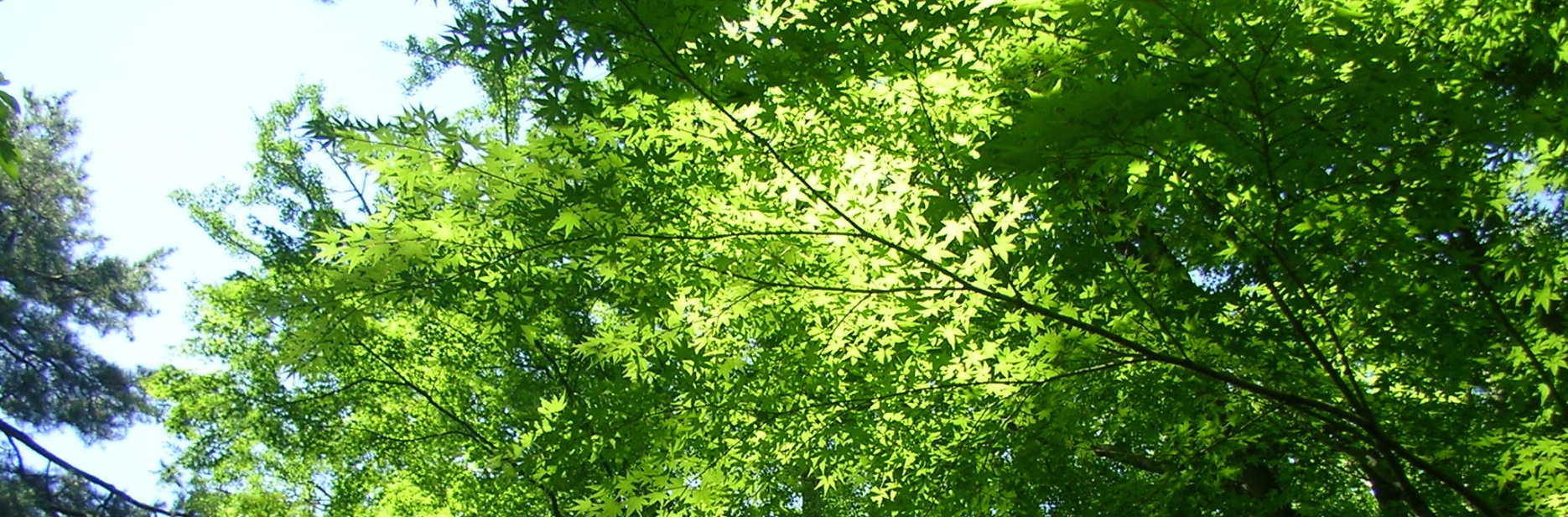 ＮＰＯ法人障がい者支援グリーンライフ
　グループホーム入居者募集
横浜地域版
「安心できる暮らし」をサポートします
障がい者グループホーム　入居者募集中ホームのご案内
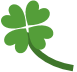 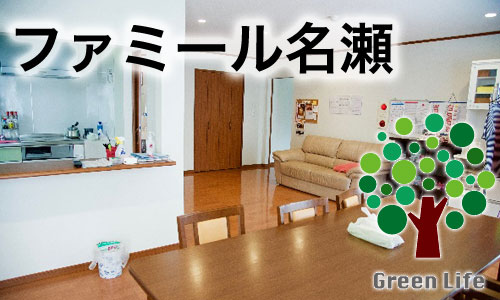 ★ファミール名瀬　　
横浜市戸塚区名瀬町1854-2
相鉄線、緑園都市駅、JR東戸塚駅よりバス、中村下車徒歩1分
女性1名募集中　　2階のお部屋となります
各ホームの紹介映像（facebookのページに移行します）

　　ファミール名瀬　　　　ファミール瀬谷　　　ファミール今宿　　　　ファミール原宿
★ファミール瀬谷　　
横浜市瀬谷区東野１
相鉄線、瀬谷駅より徒歩15分又は相沢バス停より徒歩5分
女性1名募集中　　2階のお部屋となります
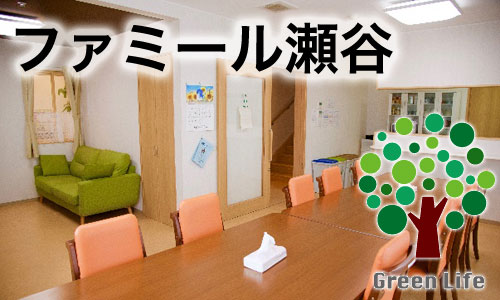 ★ファミール今宿　　
横浜市旭区今宿南町1711-1
相鉄線、鶴ヶ峰駅より徒歩20分又は今宿小学校入口より徒歩8分
男性2名募集中　　2階のお部屋となります
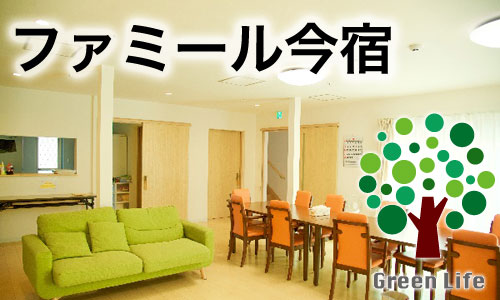 ★ファミール原宿　　
横浜市戸塚区原宿4-44-2
JR戸塚駅又は藤沢駅からバス、聖母の園前下車徒歩3分
男性1名募集中　　1階のお部屋となります
※2020年3月より募集開始

★その他：ファミール茅ヶ崎Ⅱ（茅ヶ崎市）、ファミール茅ヶ崎Ⅳ（茅ヶ崎市）、ファミール岡崎（平塚市）、ファミール長後（藤沢市）、ファミール茅ヶ崎サテライト（茅ヶ崎市）でも入居者を募集しております。
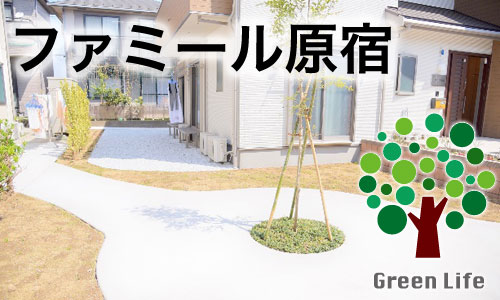 ★QRコードが上手く読み取れない場合もございます。また、映像は各ホームのOPEN時の映像です。現在の映像ではございませんので、予めご了承ください。
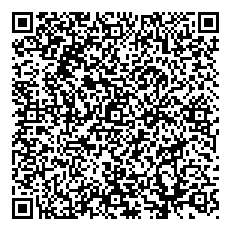 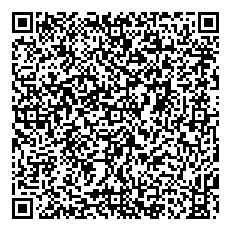 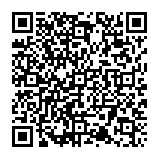 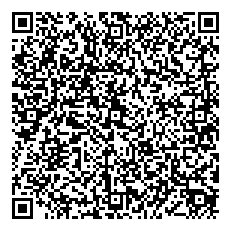 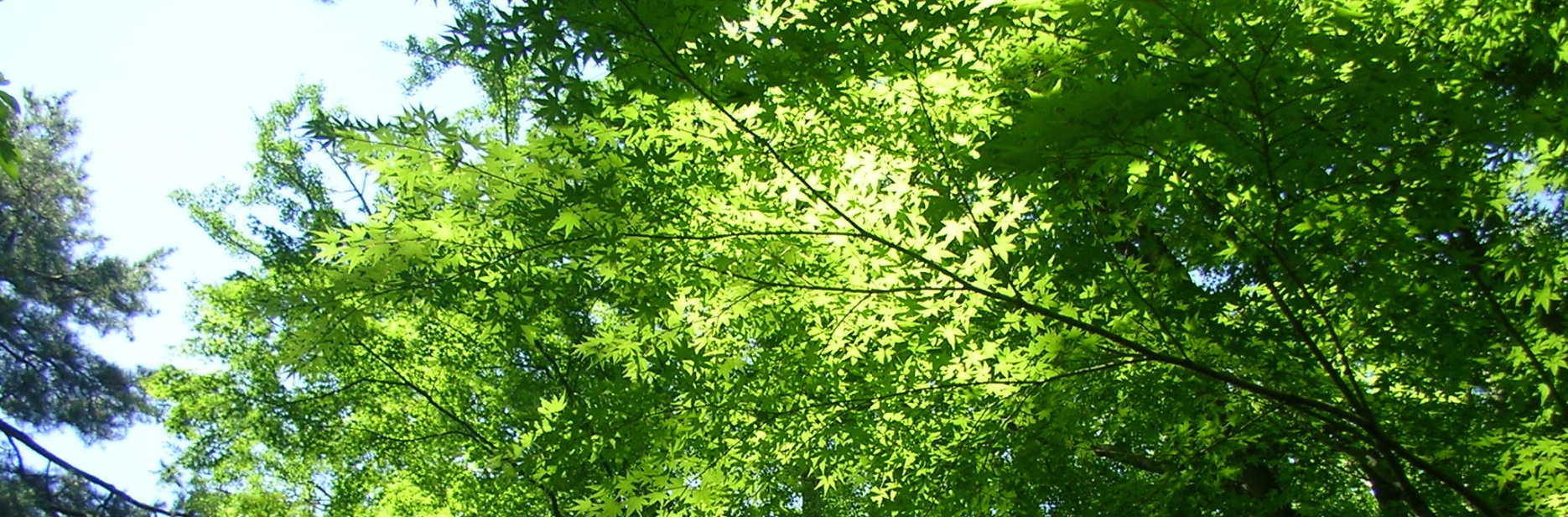 グリーンライフグループホーム　６つの特徴
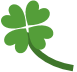 1
ご利用料金

家賃：5～6万円
光熱水費：11000円
食費：22500円
（1食あたり朝食250円・夕食500円）
日用品費：5000円

※国及び市町村の家賃助成を受けられる場合があります。
2
3
職員配置

夜間は世話人が常駐します（16:00～翌9:30）日中も職員が配置されています。（※）

※業務都合で不在になる日もあり
ホームの設備

居室：個室（約6畳）
ｸﾛｰｾﾞｯﾄ、ｴｱｺﾝ
証明器具

共用：自動火災報知機、警備会社防犯設備、ｽﾌﾟﾘﾝｸﾗｰ、トイレ、ﾘﾋﾞﾝｸﾞ、洗濯機、乾燥機、ｼｬﾜｰ室、浴室、wifi
5
4
6
入居までの流れ

①問合せ・見学面談
②体験入居
③振り返り
④入居契約・手続き
⑤引越し・入居

※日中活動先探しで
　お困りの方のご相談
　も受付ております。
その他

・法人看護師による巡回相談を行っております。
・季節に応じた行事も行っております。
・知的・精神障がい者の方が対象です。（身体障がいの方は要相談）
・高齢障がい者の方の入居ご相談も受付ております
貴重品・健康管理

貴重品・服薬管理は利用者の責任において自己管理をして頂きますが、自己管理が難しい方はホームでお手伝いをさせて頂きます。
また、通院等の付添が
必要な方にはお手伝いを致します。
お問合せ
☎
0467-38-8766
FAX
0467-38-8825
NPO法人障がい者支援グリーンライフ
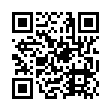 ＭＡＩＬ　suzuki27@g-lf.site
〒253-0018　茅ヶ崎市室田1-15-2
ホームページ：https://g-lf.site/
2020.1月湘南版
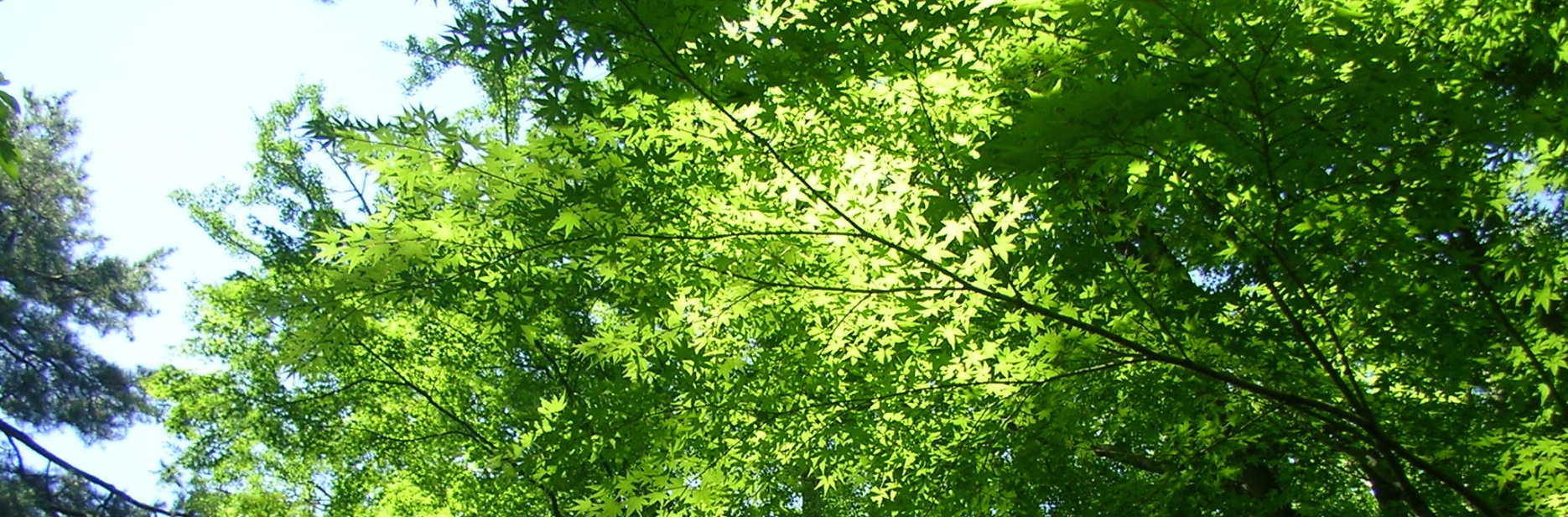 湘南地域版
ＮＰＯ法人障がい者支援グリーンライフ
　グループホーム入居者募集
「安心できる暮らし」をサポートします
障がい者グループホーム　入居者募集中ホームのご案内
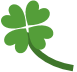 ★ファミール茅ヶ崎Ⅱ　　
茅ヶ崎市室田1-15-2
ＪＲ茅ヶ崎駅からバス、室田小学校前下車徒歩3分
男性1名募集中　　2階のお部屋となります
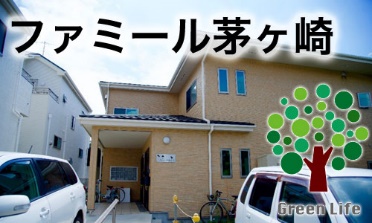 各ホームの紹介映像（facebookのページに移行します）

　ファミール茅ヶ崎Ⅱ　　ファミール茅ヶ崎Ⅳ　　ファミール岡崎　　　ファミール長後
★ファミール茅ヶ崎Ⅳ　　
茅ヶ崎市室田1-24-36
ＪＲ茅ヶ崎駅からバス、室田小学校前下車徒歩1分
女性1名募集中　　1階のお部屋となります
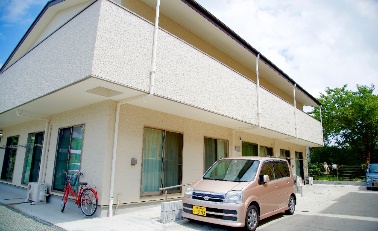 ★ファミール岡崎　　
平塚市岡崎5020-3
小田急線伊勢原駅よりバス、みどりが丘下車目の前
女性1名募集中　　2階のお部屋となります
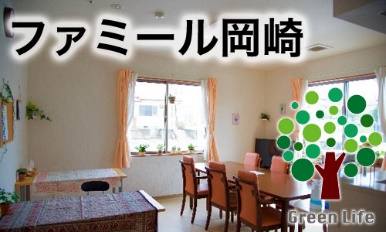 ★ファミール長後　　
藤沢市下土棚437-4
小田急線長後駅より徒歩7分
女性1名募集中　　1階のお部屋となります

★その他：ファミール名瀬（横浜市戸塚区）、ファミール瀬谷（横浜市瀬谷区）、ファミール今宿（横浜市旭区）、ファミール原宿（横浜市戸塚区）、ファミール茅ヶ崎サテライト（茅ヶ崎市）でも入居者を募集しております。
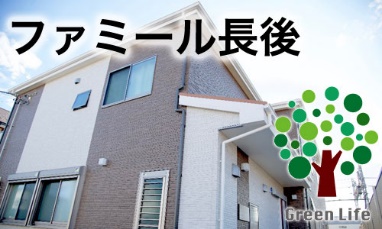 ★QRコードが上手く読み取れない場合もございます。また、映像は各ホームのOPEN時の映像です。現在の映像ではない場合もございます。
予めご了承ください。
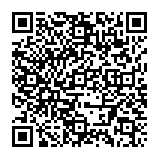 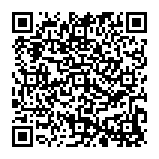 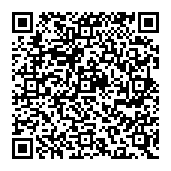 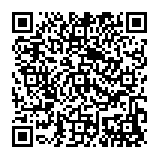 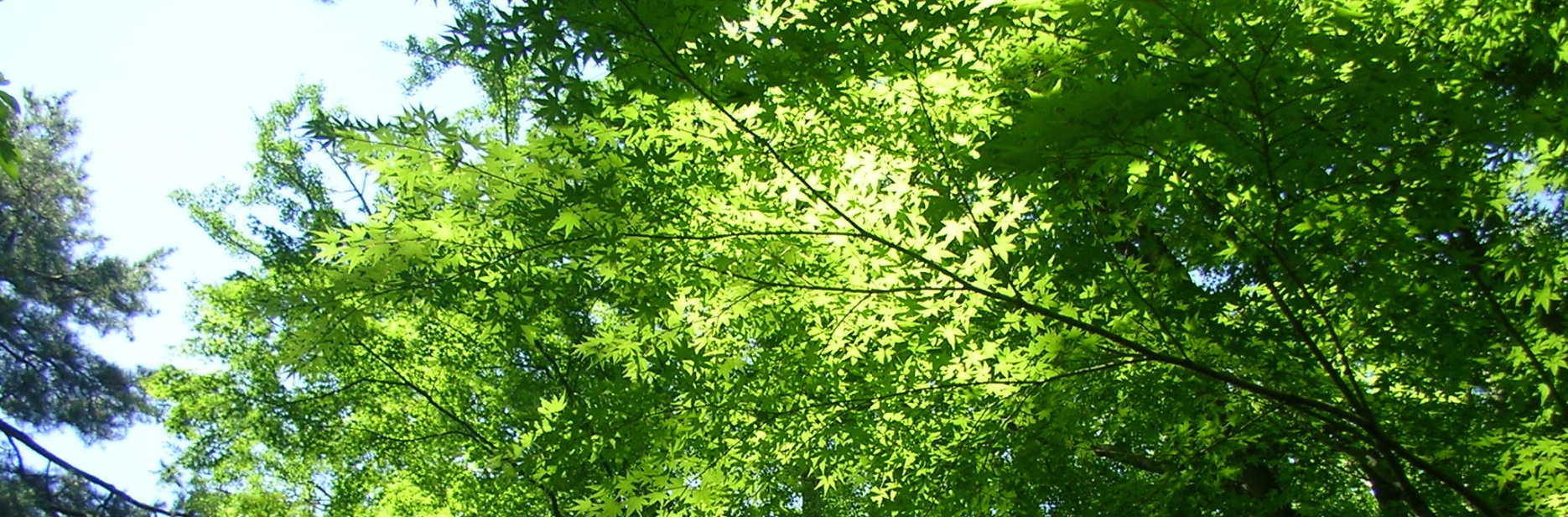 グリーンライフグループホーム　６つの特徴
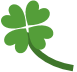 1
ご利用料金

家賃：5～6万円
光熱水費：11000円
食費：22500円
（1食あたり朝食250円・夕食500円）
日用品費：5000円

※国及び市町村の家賃助成を受けられる場合があります。
2
3
職員配置

夜間は世話人が常駐します（16:00～翌9:30）日中も職員が配置されています。（※）

※業務都合で不在になる日もあり
ホームの設備

居室：個室（約6畳）
ｸﾛｰｾﾞｯﾄ、ｴｱｺﾝ
証明器具

共用：自動火災報知機、警備会社防犯設備、ｽﾌﾟﾘﾝｸﾗｰ、トイレ、ﾘﾋﾞﾝｸﾞ、洗濯機、乾燥機、ｼｬﾜｰ室、浴室、wifi
5
4
6
入居までの流れ

①問合せ・見学面談
②体験入居
③振り返り
④入居契約・手続き
⑤引越し・入居

※日中活動先探しで
　お困りの方のご相談
　も受付ております。
その他

・法人看護師による巡回相談を行っております。
・季節に応じた行事も行っております。
・知的・精神障がい者の方が対象です。（身体障がいの方は要相談）
・高齢障がい者の方の入居ご相談も受付ております
貴重品・健康管理

貴重品・服薬管理は利用者の責任において自己管理をして頂きますが、自己管理が難しい方はホームでお手伝いをさせて頂きます。
また、通院等の付添が
必要な方にはお手伝いを致します。
お問合せ
☎
0467-38-8766
FAX
0467-38-8825
NPO法人障がい者支援グリーンライフ
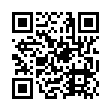 ＭＡＩＬ　suzuki27@g-lf.site
〒253-0018　茅ヶ崎市室田1-15-2
ホームページ： https://g-lf.site/
2020.1月版
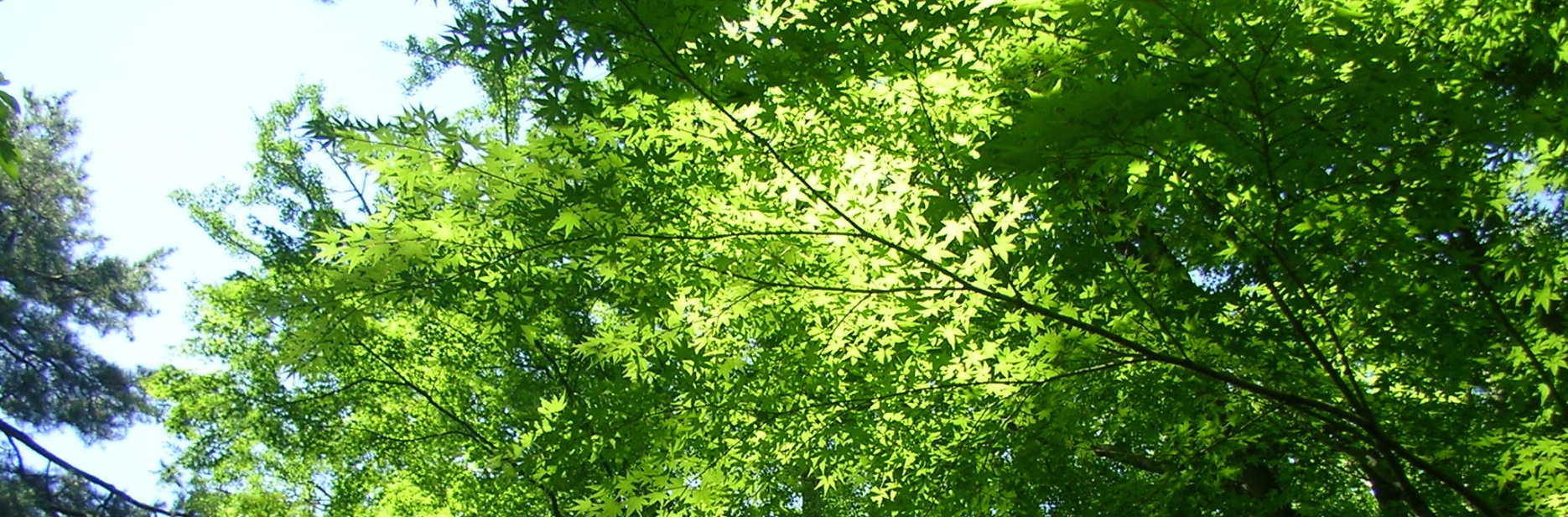 ＮＰＯ法人障がい者支援グリーンライフ
　サテライト型グループホーム入居者募集
「一人暮らしをしたい」を応援します
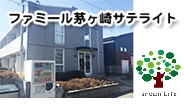 グリーンライフのサテライト型グループホーム　６つの特徴
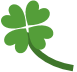 3
1
2
設備

家電一式、食器、調理器具一式はお貸しします。ご希望によりWifi、防犯設備の設置も致します（有料）
職員体制

職員は常駐はしませんが、ホームの職員の支援は受けられます。ご相談事の対応は可能です。定期的にお部屋での様子を確認致します。
完全個室

お部屋は一般アパートの一室の為、完全個室になります。部屋内に台所、風呂、トイレがあります。部屋の広さは約８畳です。
6
5
4
その他

サテライト住居の利用期間は３年間です。３年後はアパートへ移行か、ホームに入居するか？ご相談をさせて頂きます。アパート物件探しのお手伝いも行います
サテライト型ホームとは

職員の支援を受けながら、アパートと同様な環境で一人暮らしの練習をする場所です。希望者にはホームで食事の提供も行います（有料）、困った事やご相談事は担当ホームの職員が対応いたします。
ご利用料金

家賃：45000円又は
　　　　47500円
光熱水費、食費、
日用品費：実費
国及び市町村の家賃助成を受けられる場合があります。
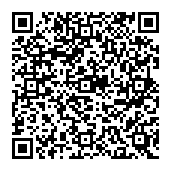 ※場所は茅ヶ崎市室田です。室田一丁目バス停より徒歩30秒　　　　　　　　　サテライトホーム
※入居前には面接、見学、体験入居等を行って頂きます。　　　　　　　　　　　　紹介映像　→
※日中活動先探しでお困りの方のご相談も受けております。　　　　　　　（facebookのページに
※見学、話を聞いてみたい、ご相談は随時受け付けております。　　　　　移行します）
※募集人数は1名です。
お問合せ
☎
0467-38-8766
FAX
0467-38-8825
NPO法人障がい者支援グリーンライフ
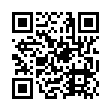 ＭＡＩＬ　suzuki27@g-lf.site
〒253-0018　茅ヶ崎市室田1-15-2
ホームページ：https://g-lf.site/